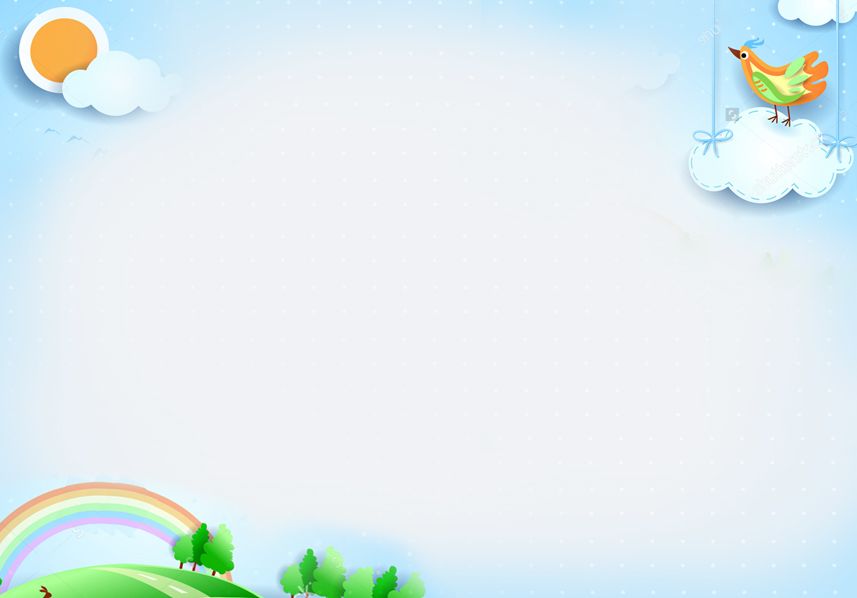 Tiếng Việt – Lớp 1
ÔN TẬP: BÀI 2 
(Trang 168 – 169)
trường 	cảm ơn	 năm học	 xin lỗi 	trôi qua
năm ngoái 	giúp đỡ 	lắng nghe	 trả lời		 thân thiện
1
5
2
7
6
3
4
Cảm ơn
      Một tuần nữa là năm học kết thúc. Thời gian trôi qua thật nhanh. Tôi nhớ lại những câu chuyện đã qua. Từ tháng chín năm ngoái đến nay, tôi đã tiến bộ không ngừng nhờ sự giúp đỡ của nhiều người. Tôi muốn cảm ơn tất cả.
      Tôi muốn cảm ơn cô giáo. Nhờ sự tận tâm dạy dỗ của cô, tôi đã hiểu được nhiều điều thú vị. Tôi muốn cảm ơn các bạn. Các bạn đã cùng tôi học nhóm. Các bạn cũng giúp tôi học được cách cư xử thân thiện với mọi người. Đặc biệt tôi muốn cảm ơn bố mẹ tôi. Bố mẹ đã dành cho tôi tình yêu thương và luôn chăm chú lắng nghe những câu chuyện ở trường của tôi.
       Năm học vừa qua quả là tuyệt vời đối với tôi.
                                                                                          (Theo A – mi – xi )
1
Chọn từ ngữ trong khung thay cho ô vuông
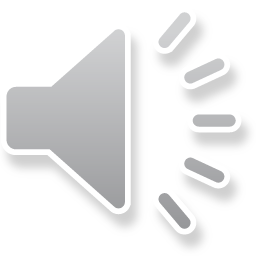 Cảm ơn
      Một tuần nữa là năm học kết thúc. Thời gian trôi qua thật nhanh. Tôi nhớ lại những câu chuyện đã qua. Từ tháng chín năm ngoái đến nay, tôi đã tiến bộ không ngừng nhờ sự giúp đỡ của nhiều người. Tôi muốn cảm ơn tất cả.
      Tôi muốn cảm ơn cô giáo. Nhờ sự tận tâm dạy dỗ của cô, tôi đã hiểu được nhiều điều thú vị. Tôi muốn cảm ơn các bạn. Các bạn đã cùng tôi học nhóm. Các bạn cũng giúp tôi học được cách cư xử thân thiện với mọi người. Đặc biệt tôi muốn cảm ơn bố mẹ tôi. Bố mẹ đã dành cho tôi tình yêu thương và luôn chăm chú lắng nghe những câu chuyện ở trường của tôi.
       Năm học vừa qua quả là tuyệt vời đối với tôi.
                                                                                          (Theo A – mi – xi )
1
2
2
Đọc thành tiếng bài đọc đã hoàn chỉnh
3
a. Bạn nhỏ muốn cảm ơn những ai?
 Bạn nhỏ muốn cảm ơn cô giáo, bố mẹ và bạn bè.
b. Nhờ đâu mà bạn nhỏ tiến bộ không ngừng trong năm học qua?
3
Trả lời câu hỏi
 Trong năm học qua, bạn nhỏ tiến bộ không ngừng nhờ có sự giúp đỡ của nhiều người.
c. Còn em, sau một năm học, em muốn cảm ơn những ai?
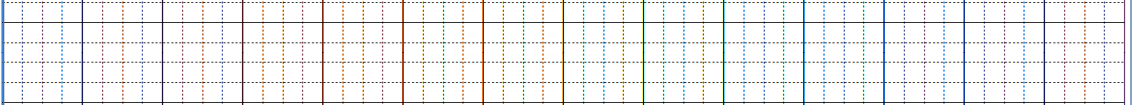 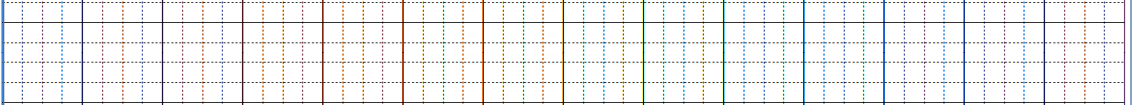 Thời gian Ǉrċ Ǉhật nhanh. Tċ whớ lại whững
̉
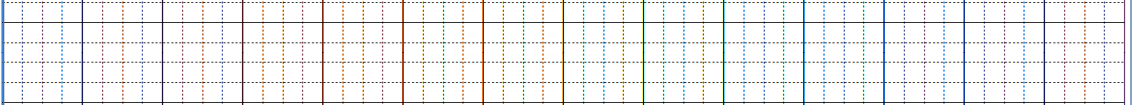 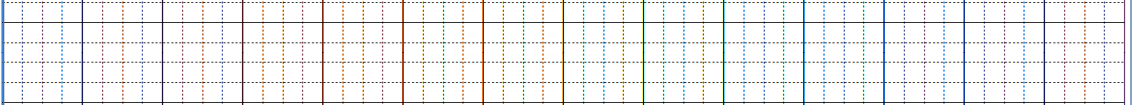 chuyện đã qua. Từ đầu wăm đến way, whờ sự giúp
đỡ của whiều wgười, Ǉċ Ǉiến bộ không wgừng. Tċ juū
4
Nghe viết
cảm Ω Ǉất cả.
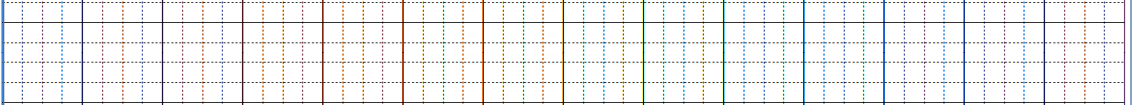 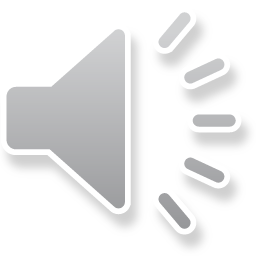 Thời gian trôi thật nhanh. Tôi nhớ lại những chuyện đã qua. Từ đầu năm đến nay, nhờ sự giúp đỡ của nhiều người, tôi tiến bộ không ngừng. Tôi muốn cảm ơn tất cả.
4
Nghe viết
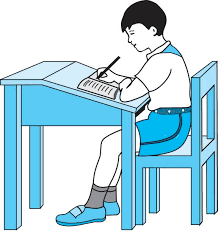 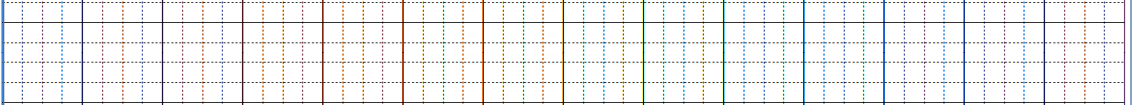 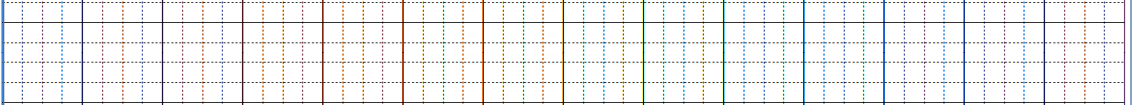 Thời gian Ǉrċ Ǉhật nhanh. Tċ whớ lại whững
̉
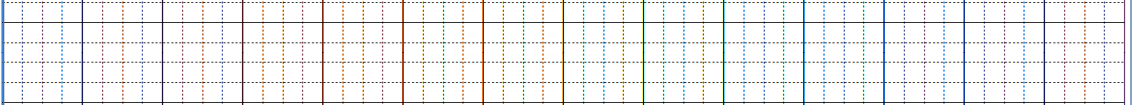 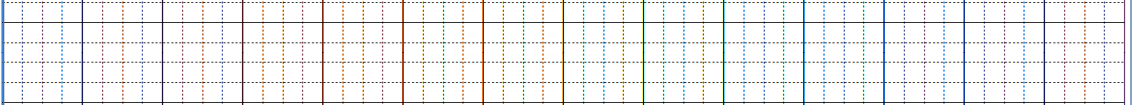 chuyện đã qua. Từ đầu wăm đến way, whờ sự giúp
đỡ của whiều wgười, Ǉċ Ǉiến bộ không wgừng. Tċ juū
4
Nghe viết
cảm Ω Ǉất cả.
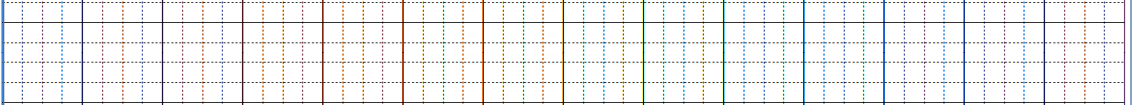 Tìm đọc một tập truyện.
Nói với bạn về một câu chuyện trong tập truyện đó.
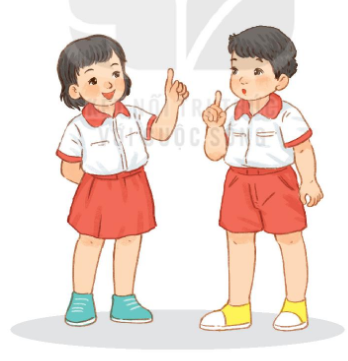 5
Đọc mở rộng.
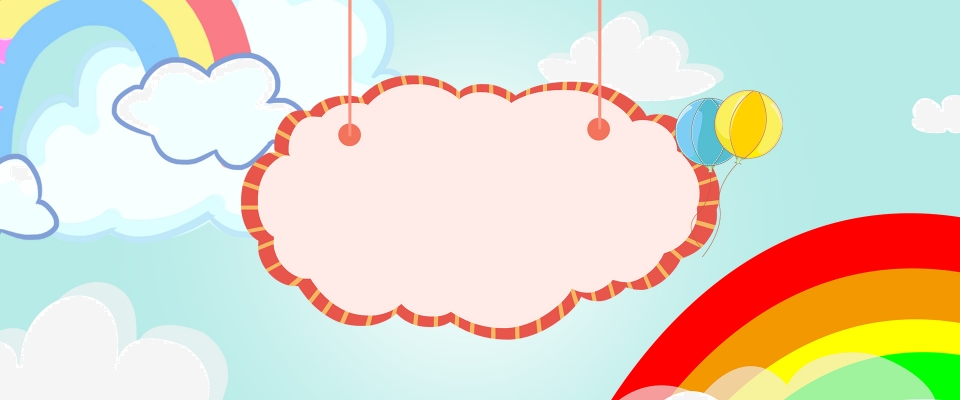 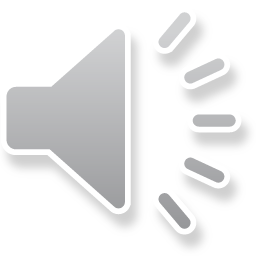 Dặn dò:
- Đọc lại bài “Cảm ơn” 
- Trả lời lại các câu hỏi trong mục 3.